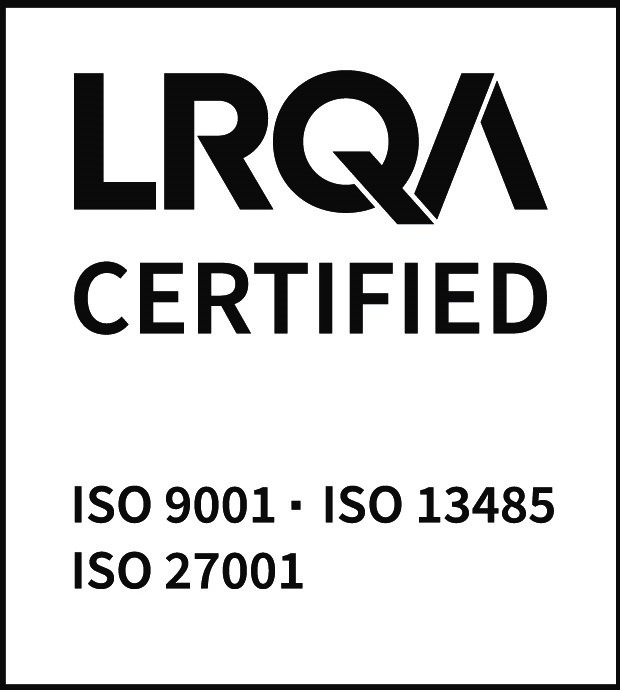 Sting  ad30 years of history
Brief Introduction
OUR MISSIONwhat  is  our  mission?We  strive  to  achieve  and build  with  customers ...
and more….. we  strive  to :
respond  to the requirements and exceed the expectations of  our customers  in terms of quality and timely service.
guarantee the safety of the goods we offer, their identity, purity and quality.
 provide flexibility in terms of economic conditions without degrading the quality of the service provided.
deepen the knowledge of our customers in the development of state of the art pharmacy by organizing seminars and scientific meetings.
improve the organization of work at STING AD by implementation of Integrated Management System. It includes the requirements of ISO 9001; ISO 13485 and ISO 27001, and the Guide to Good Distribution Practice from Directive 2001/83/EC.
establish a basis for a "risk-based thinking" and implement mechanisms for identifying hazards / opportunities in order to mitigate risks and exploit them.
strive for a leading position in the wholesale medicinal products, medical devices and consumables, sanitary-hygienic materials, food supplements and cosmetic products, observing the norms of national legislation and the recommendations of the European Union.
profile
profile
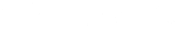 National Coverage - regional division of the territory serviced by STING AD warehouses
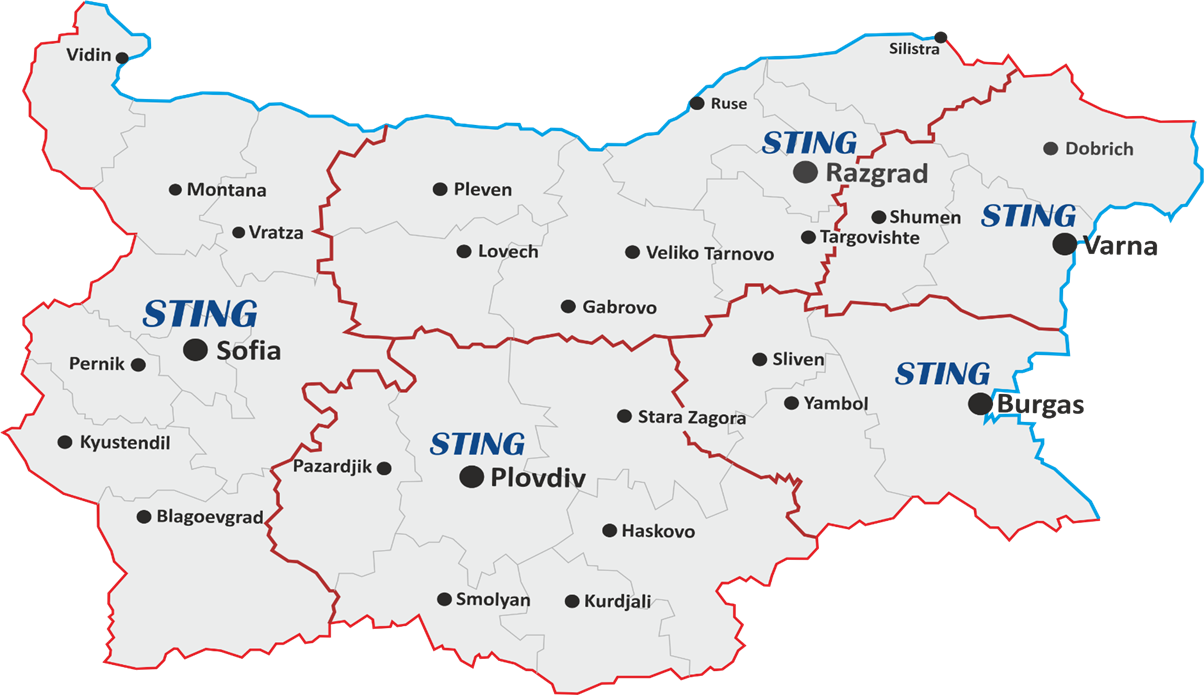 OBJECTIVE
ECONOMIC FACTORS macro  environment
The macroeconomic forecast of the Ministry of Finance predicts GDP growth of 1.8% in 2023 and reaching BGN 184.5 billion. In 2024, GDP growth will accelerate to 3.3%, and in 2025 expected to be 3.2%.

Expectations are that at the end of 2023, inflation will decrease to 5.6%, and the average annual rate will be 8.7%, which will be due to a significant reduction in the contributions of the groups of food and energy goods, which are expected to have a slight decline at the end of the year. In 2024, the forecast is that inflation will continue to slow down, reaching 3.2% at the end of the year, and the annual average - 3.8%. In 2025, the average annual inflation will continue to slow down to 2.8% respectively. Energy commodity prices will decline until the end of the forecast horizon.
Social-cultural factors have a significant impact on our activities. The main cultural values (literacy, low health culture, influences of media ads) have a constant impact, while the secondary values ones are more easily changed (for example high percentage of documents for temporary incapacity for work in line with the changing legalization ).
The demographic structure of the population is a primary factor in consumer preferences and product prices ... because in our country we have high morbidity and prevalence of chronic diseases, pensioners and the unemployed. The patients expect 100% coverage of medical services by the reimbursement system and free or low prices of medicinal products....
The political and legislative environment is unstable and the factors,  related to this environment, are reflected in laws and other connected legal documents   for  regulation of business,  which has an international and internal  aspects and aims different goals….. for example, to protect production, vertical business structures, corporate interests.
The innovation techno-informational environment and the acceleration of the scientific and technical achievements are the opportunity to use new technologies for improvement of the warehouses for storing goods.
Social media forms  opinion in consumer !
The negative demographic trend is also related to the hiring  employees for the company's activities. .... high percentage  of  depopulated regions!
Micro  environment
Customers:

PHARMACIES -  the most developing segment of the pharmaceutical market ! Two subjects determine  the dynamic of the market  - individual pharmacies and large chains of pharmacies …..
We observe “Sifting” of individual pharmacies  which are undergone on restructure because of professional consultation and support from our side  

DROGERIES .......
HOSPITALS (private, state) ?!
Micro environment
370 numbers of suppliers!
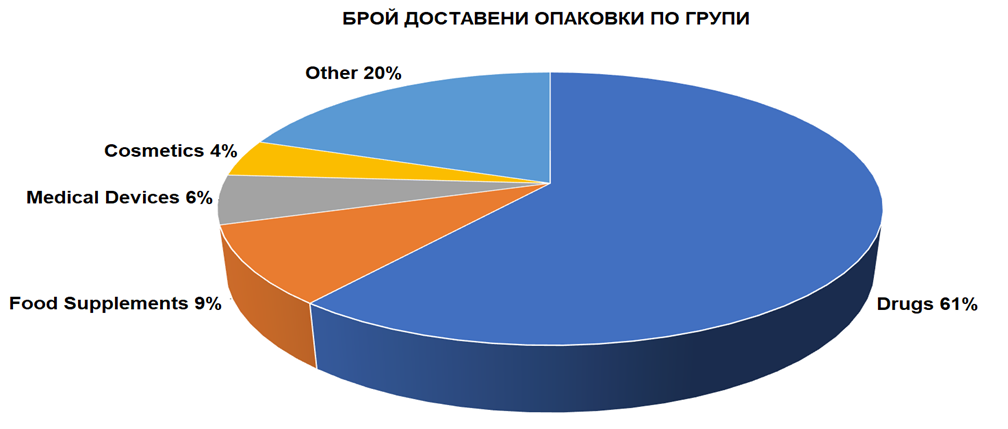 Pharma Marketing
VIRTUAL UNION "in focus"- full national coverage of pharmacies - training of counter situated pharmacist for promotional and consulting skills in seasons
  AUTUMN - Scientific marketing conference combined with an exhibition. It is performed with 500 top customers from the most reliable and successful pharmacies - type A and B, which are part of a national association of pharmacies "Alliance Service" AD.
Spring Marketing Conference - the main focus of the event is pharma marketing and digital pharmaceutical care.
Podcasts on YouTube - leading speakers discuss social topics
Product outsourcing (we can professionally present and promote different kind of products in front of pharmacists and doctors)…..
Activities
FUTURE GROWTH … ANALYSIS  AND  THE  NEED  FOR  BALANCE
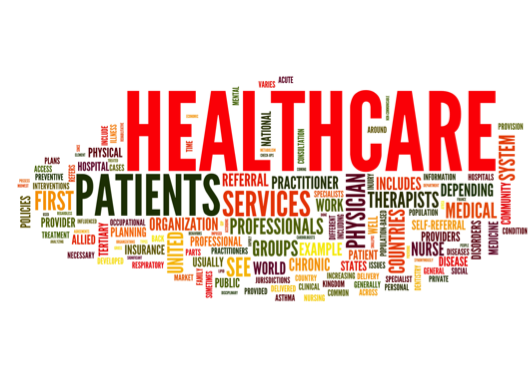 As healthcare marketers we all take into account  that the healthcare is continuously developing process and that the need of  “focus on patients” is critical for  the commercial success. However, the reality is that daily business pressures and deeply ingrained processes often subjugate patient centricity to a “plaque on the wall” in the legislative conference room. Many companies find it challenging to implement change and create a truly patient orientated organization . 
Тhat is why the management of Sting AD always finds the right way to ensure public health by implementing socially responsible marketing and expeditious logistics.



	"Trade resists all winds, It defies even the most powerful storm
 						and enters in every area "
												George Bancroft